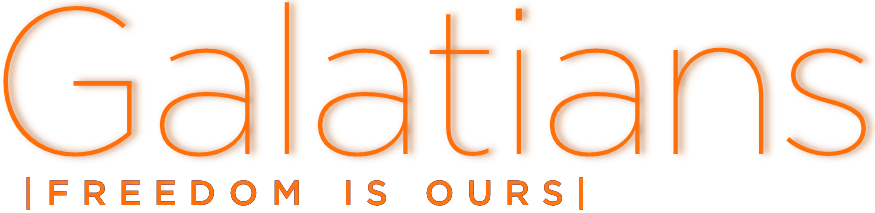 Week 1
A Different Gospel
(Galatians 1:1-9)
Overview of Galatians
| Freedom!
| How can man be accepted by God?
| What it means to live in Christ
| What it means to live by the Spirit
| Definitions…
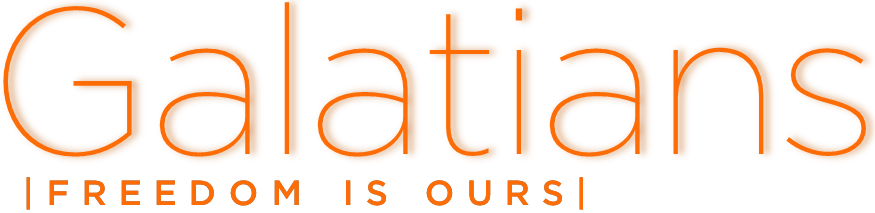 Overview of Galatians
The Law (of Moses)
|God's instructions concerning the moral, social, and spiritual behavior of his people found in the first five books of the Bible. The law reveals sin
|It was a covenant of works between God and man and was (and is) unable to deliver us into eternal fellowship with the Lord because of man's inability to keep it
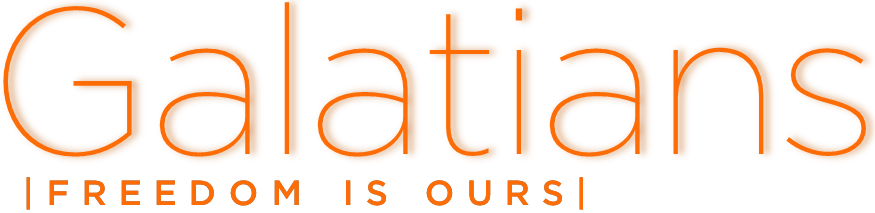 Overview of Galatians
Grace
|Grace is unmerited favor. It is God's free action for the benefit of his people 
|God's Riches At Christ's Expense
|Grace rules out all human merit. Given by God through faith
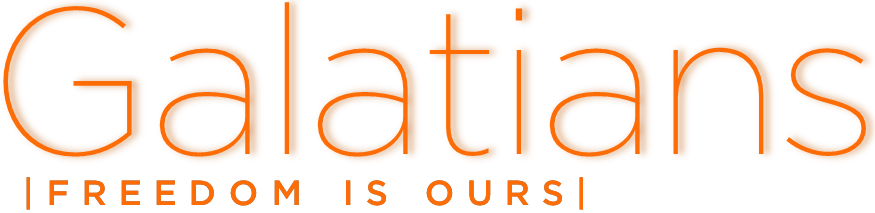 Overview of Galatians
The flesh
|A life lived before God without dependence on the Spirit 
|Flesh naturally aligns itself with the law because the one who wants to be governed by the law doesn’t live with dependence on Christ and in the Spirit
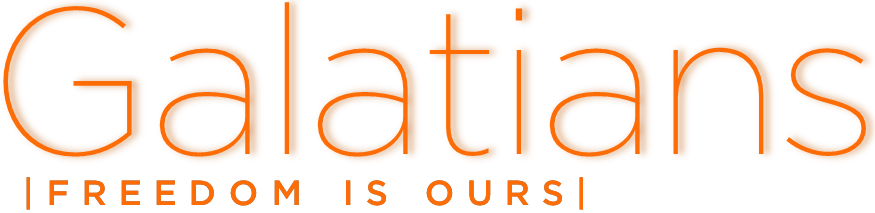 Overview of Galatians
Legalism
|Adherence to the law of Moses as a necessary step in being pleasing to God
|An abandonment of the Holy Spirit as God’s way of guiding Christian ethics
|Modern-day legalism is the legislation of any specific Christian practice (in order to be right before God)
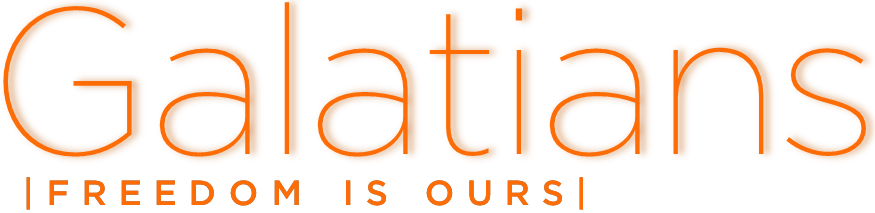 Overview of Galatians
Legalism vs. Spiritual Disciplines
|One is self-reliant, the other relies on Jesus
|Self-righteousness vs Christ-righteousness
|Legalism is a state of the heart and not necessarily what you do or don’t do
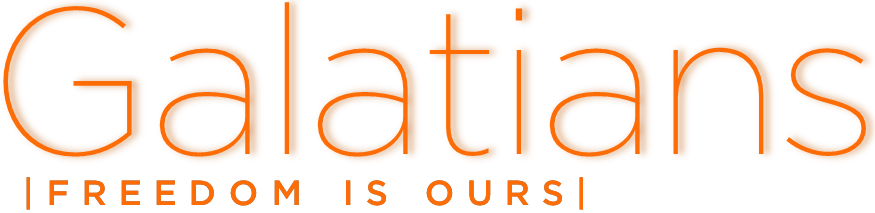 Galatians 1:1-9
A different gospel
|It is not moral rules as such that Paul opposes. It is the transformation of the gospel into something else
|Jesus-plus-something gospel
Works
Experiences/gifts
Extra-Biblical
Pluralism/tolerance
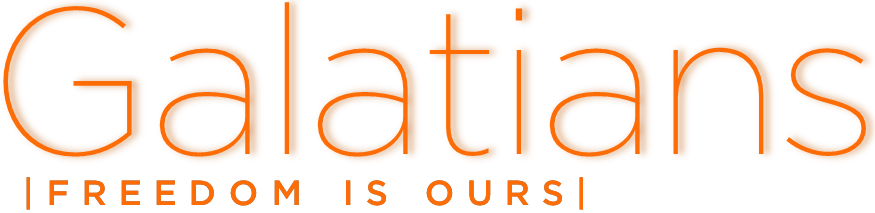 Galatians 1:1-9
A different gospel
|God-is-who-I-want-Him-to-be gospel
|Half-truth gospel
God is Love
Grace
God is Judge
Law
Salvation is free
Discipleship is costly
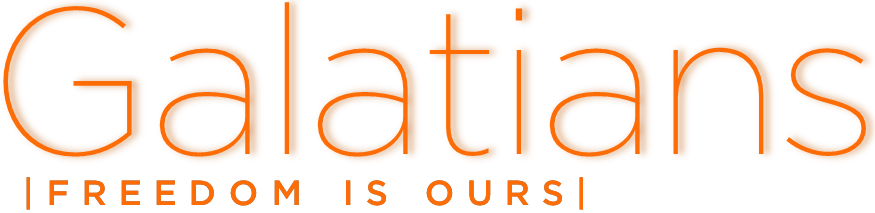 Galatians 1:1-9
A different gospel
|God-is-who-I-want-Him-to-be gospel
|Half-truth gospel
|The Gospel resides in between the misuse of grace and the misuse of the Law
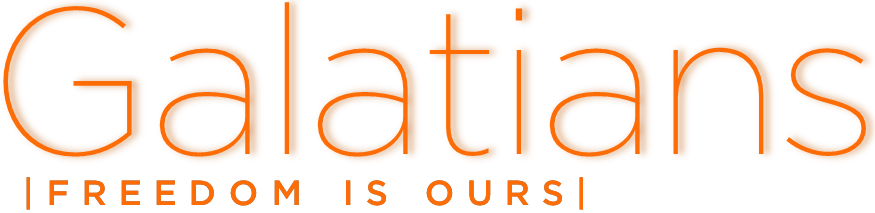 Galatians 1:1-9
A different gospel
|Anything that supplants the sufficiency of Christ and the power the Holy Spirit plays in our life!
|Anything that supplants the dependency on the Spirit of God in our life!
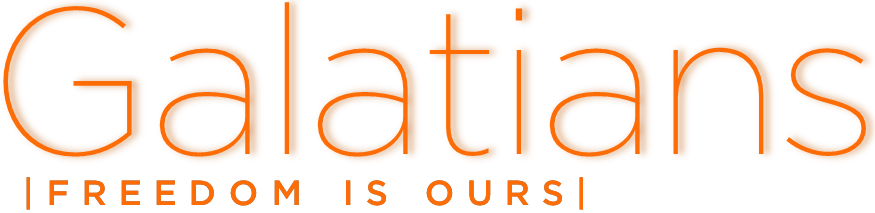